Renewable energy
2. Planning for renewable energy
Practitioner guide
2. Planning for renewable energy
2
2. Planning for renewable energy | Practitioner guide
Introduction and overview
These resources help practitioners to deliver the renewable energy components of engineering and manufacturing-related qualifications at levels 2 and 3. They introduce the topic and stimulate learners to explore and reflect on key concepts and are designed to complement and enhance practitioners’ own lesson materials and schemes of work.
Resources summary
Prerequisites - We recommend that learners complete 1. Sources, advantages and disadvantages of renewable energy before starting this resource.
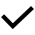 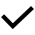 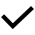 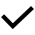 Delivery
Delivery suggestions for practitioners, and suggested answers where appropriate, are in the presenter’s notes for each slide. The core activities in each resource provide around   60 mins of learning time, though additional suggestions, including independent learning, can extend this time significantly. 
Overarching theme/big questions
How can renewable energy meet current and future demand?
OverviewThe Level 2 resource reviews the need for renewable energy as an alternative to fossil fuels that contribute to climate change and helps learners to consider some advantages and disadvantages of each form, and how they might help to power the UK.
The Level 3 resources explore making energy and power calculations and consider how solar and wind power can be combined to provide low-carbon power for a manufacturing plant, exploring seasonal variations, before making ballpark calculations for the UK. They explore how other emerging technologies can be implemented alongside renewables to create a smart distributed grid that is responsive to dynamic changes in supply and demand, and how learners’ engineering careers can contribute to the transition to a net zero economy.
3
2. Planning for renewable energy | Practitioner guide
Learning outcomes and resource links
Level 3 resource 1
Planning for renewable energy
Make calculations about energy and power, for generation and use.
Explain some key factors that influence the power output of a wind turbine.
Use data and a simulation to make informed decisions about implementing wind and solar power generation for a manufacturing plant and for the UK.
Full resource list available for the topic of Renewable energy:
1. Sources, advantages and disadvantages of renewable energy (Level 2)
2. Planning for renewable energy (Level 3)
3. Delivering renewable energy (Level 3)
Links to other supported topics

Battery technologies, Electrical machines, Innovation and emerging technologies, Sustainability.
4
2. Planning for renewable energy | Practitioner guide
Subject coverage
Maths

Working with units
Using formulas
Renewable energy

Energy, work and power
Energy from wind
Seasonal variations in renewable energy
Renewable energy mixes
Balancing supply and demand
Harnessing wind and solar energy in the UK
Including careers

Examples of career opportunities related to renewable energy and net zero technologies
5
2. Planning for renewable energy
6
2. Planning for renewable energy
Learning outcomes
You will be able to:
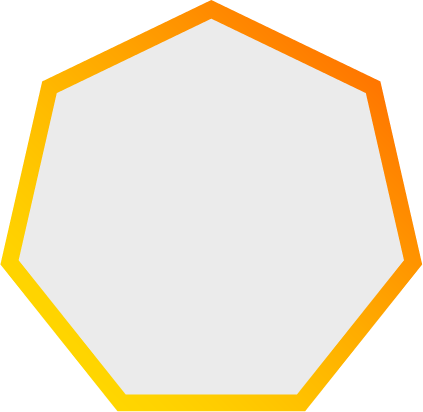 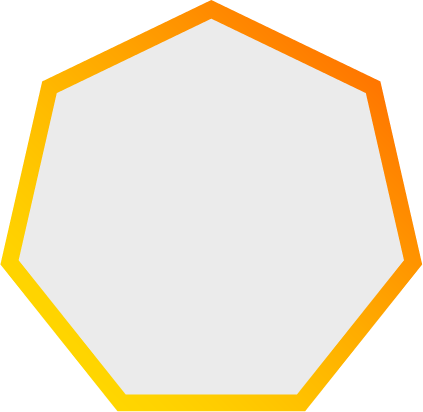 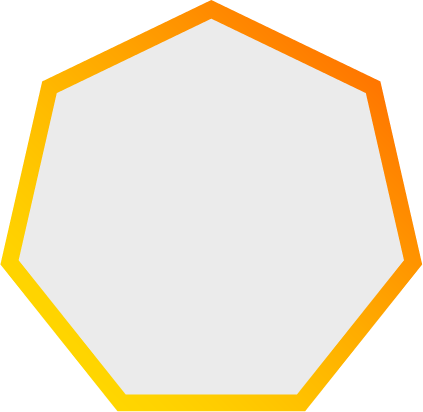 Use data and a simulation to make informed decisions about implementing wind and solar power generation for a manufacturing plant and for the UK.
Make calculations about energy and power, for generation and use.
Explain some key factors that influence the power output of a wind turbine.
7
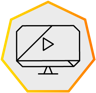 2. Planning for renewable energy
Energy, work and power
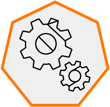 What happens to the energy in this cylinder of moving wind?
Energy is the ability to do work or to create heat or light.
The kinetic energy in the wind makes the turbine blades move, but some energy is lost as heat. The kinetic energy in the blades is converted into electrical energy.
How efficient is the turbine?
Where do you think the heat losses occur?
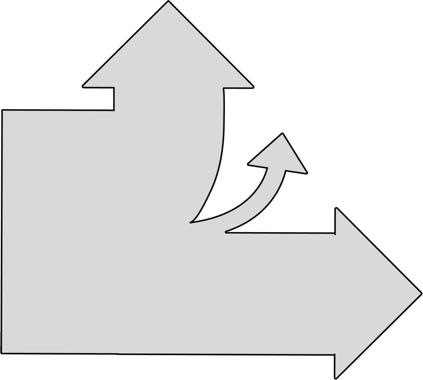 Heat losses 10%
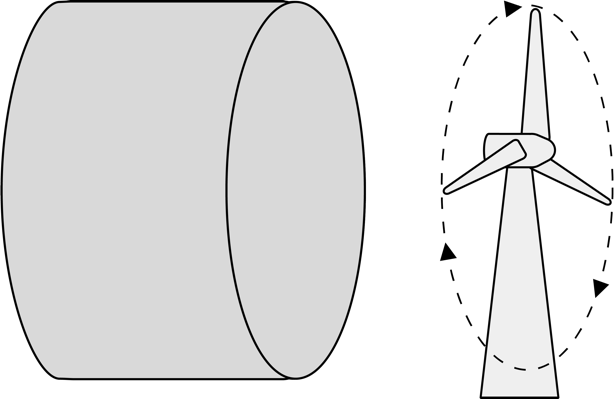 Wind 40%
Wind 100%
Electrical energy
This Sankey diagram represents the energy conversion in the wind turbine.
8
[Speaker Notes: Practitioner delivery notes

This resource explores some quantitative dimensions of renewable energy. Learners explore how to derive the theoretical power available from wind and consider some practical limitations on the maximum output. They then consider the energy and power needed for some processes that may take place in a manufacturing plant and when this power might need to be available. This leads into using an online interactive tool to model how the plant could be powered using a combination of wind and solar renewable energy. Learners finally expand their scope to consider what wind and solar generation might look like for the UK in 2050 based on projected electricity demand.

Film
Learners can watch the Renewable energy film before starting this activity.

Starter activity
Explain that learners are going to review their understanding of energy, work and power before quantifying what power can be extracted from moving wind.
Ask learners to explain what they see happening in the diagram on the left in terms of the energy transformations that take place. Help learners to understand that the cylinder represents the mass of air that moves past the blades each second.
Remind learners, if necessary, that a Sankey diagram is a way to visually represent energy transformations and losses in a system. Ask them to explain what the Sankey diagram shows about a wind turbine.
Discuss the sources of heat loss in the turbine.
Before moving to the next slide, ask learners to define power in terms of energy.

Example answers
Please also see the slide itself.
This turbine is 50% efficient.
Heat losses occur wherever there is friction, which will largely be in the bearings within which the blades rotate. There will also be some heat loss through air resistance (another form of friction) as the wind moves over the blades, and in the generator.

Assessment
Discussion and verbal answers.]
2. Planning for renewable energy
Energy, work and power
Power is the rate at which energy is transferred.
The unit of energy is the Joule J.
The unit of power is the Watt W.
1 W = 1 J/s
Energy E = Power P x time t
Power P = Energy E
	      Time t
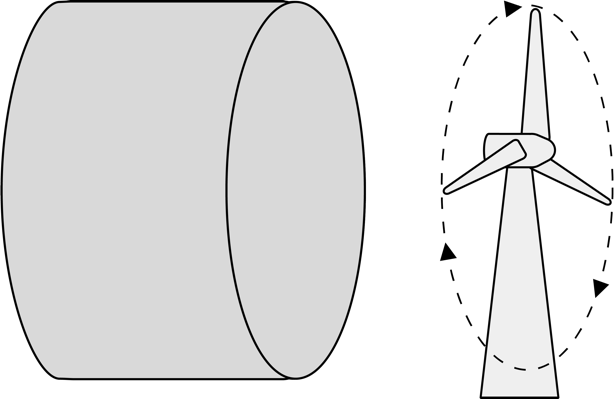 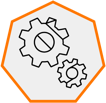 What factors affect the power output of this wind turbine?
9
[Speaker Notes: Practitioner delivery notes

Activity
Review the energy and power equations on the slide.
Ask learners to remind you of the starting form of energy in this system: it is the kinetic energy of the cylinder of air that moves past the blades each second.
Ask learners to remind you of the formula for kinetic energy of a moving mass (this is on the next slide). Build on this to discuss other factors that may affect the power output of this turbine.

Example answers
Since the power depends on the energy entering the system each second, this depends on the density of air, the area swept by the blades (the circular area of the end of the cylinder of air), and the velocity of the moving air (the length of the cylinder of air that passes the blades each second). It will also depend on the efficiency of the system by which the kinetic energy of the wind is transferred to the blades (hence blade design) and generator.

Assessment
Discussion and verbal answers.]
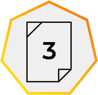 2. Planning for renewable energy
Calculating available wind power
How can we calculate the potential power available from a wind turbine?

Consider this cylinder of air with area A moving with velocity v.

The kinetic energy of the air is given by E = 1 mv2 					      2
The mass m of the air is given by its density ρ and volume V: m = ρV where V = Avt, the area x velocity x time.

Hence E = 1 x ρ x Avt x v2 = 1 ρAv3t
	     2		       2
Since power = energy/time this gives P = 1 ρAv3
	    	    		               2
A
v
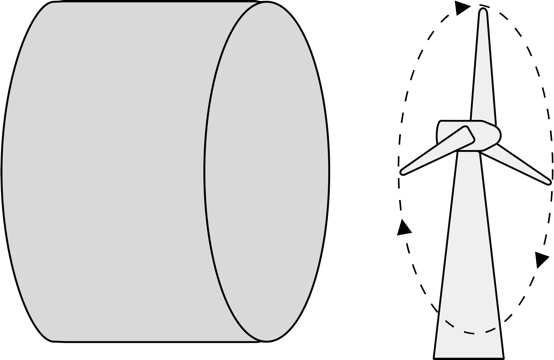 However, Betz’s Law states that a turbine can’t use more than 59% of the theoretical power available in the wind.
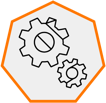 Give a qualitative explanation for why you think Betz’s Law applies. What stops a turbine from using all of the wind power available?
Complete the questions on your activity sheet to calculate the maximum power a range of wind turbines can produce at low and high wind speeds. Use π = 3.14159.
10
[Speaker Notes: Practitioner delivery notes

You may wish to challenge some learners to derive the wind turbine power equation by themselves before working through the derivation on the slide.

Activity
Ask learners to suggest what information is needed to calculate the possible power available from this turbine.
Work through the derivation of the wind power equation.
You may wish to break down in more detail how the cylindrical volume of air is created by air moving past the circular swept area of the blades.
Highlight that there is a cubic relationship between wind speed and and power.
Explain that Betz’s Law adds a limitation to this theoretical power (quite aside from any mechanical limitations in the system). We can explain Betz’s Law in qualitative terms by reflecting on how the energy in the moving air must be transferred to the blades in order to extract energy from it. Challenge learners to provide an explanation.
Learners use the equation and data on Renewable energy - Activity sheet 3 to calculate the possible power output of a range of wind turbines. (The smallest is a marine turbine for yachts, while the largest is the largest wind turbine currently designed, to be available from 2024 - see extension suggestions in the notes of the next slide).

Activity sheet
Learners complete the calculations on Renewable energy - Activity sheet 3.

Example answers
Betz’s Law can be explained in qualitative terms by considering what might happen if the turbine was 100% efficient. In this case, all of the kinetic energy from the moving air would be transferred to the blades. With zero kinetic energy, the air would not move, effectively preventing more air from reaching the blades. This is related to how the moving air can only act on the blades, which don’t cover the full area A. However, adding lots of blades creates other issues that don’t deliver efficiency gains.

Please also see the next slide.

Assessment
Discussion and verbal answers.
Written answers.

Extension
Learners can find out more about Betz’s Law:
home.uni-leipzig.de/energy/energy-fundamentals/15.htm
en.wikipedia.org/wiki/Betz%27s_law]
2. Planning for renewable energy
Calculating available wind power - answers
In reality, the maximum output power is limited by the rated output of the generator in the turbine’s nacelle and by the fact that real-world turbine designs can only approach 75-80% of the Betz limit. Real outputs are about ⅓ of those in the upper limit column of the table.
Example:

P = 1 ρAv3
       2

ρ = 1.2 kg/m

For 1.2 m dia. blades at 5 m/s:

P = 0.5 x 1.2 x π   1.2    x 53
	 	     2
= 84.823 W (using 3.14159 for π)

Applying Betz’s Law:

0.59 x 84.823 = 50 W at 5 m/s, (rounded)
(   )
2
11
[Speaker Notes: Practitioner delivery notes

Activity
Review the power outputs on the slide.
Highlight that real-world maximum outputs are rated at about ⅓ of the theoretical maximums suggested by the energy entering the system. This is due to a variety of engineering factors for safe operation and long-term reliability.
Discuss the advantages of offshore wind compared with onshore.

Example answers
Advantages of offshore wind include higher wind speeds and greater wind consistency, lower visual impact and the possibility of bigger turbines. However, offshore wind is more expensive to install and maintain because of the challenges of operating in a marine environment.

Assessment
Discussion.

Extension
More on offshore v onshore wind, with videos: www.brunel.net/en/blog/renewable-energy/onshore-offshore-wind
Siemens 222 m offshore wind turbine: www.siemensgamesa.com/products-and-services/offshore/wind-turbine-sg-14-222-dd

Learners can explore calculations in more detail (with additional calculations for losses) at:
www.omnicalculator.com/ecology/wind-turbine]
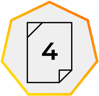 2. Planning for renewable energy
How much energy or power do we need?
Use E=Pt and P=VI to calculate the answers to these scenarios.
When is this energy most likely to be needed during the day?
What implications does this have for a renewable energy supply?
Mobile phone
How long will it take to charge a mobile phone battery?
V = 3.7 V
Capacity = 3000 mAh
Charger = 18 W
Electric vehicle (EV)
How much energy can an EV battery store?
V = 400 V
Capacity = 90 kWh
CNC machine
How much average current does this CNC process draw?
Energy = 14.9 MJ
Time = 90 mins
Voltage = 230 V
Robot arm
How much energy does this robot arm use?
Time = 16 hrs
Voltage: 230 V
Average current draw: 10 A
12
[Speaker Notes: Practitioner delivery notes

Activity
Ask learners to imagine an engineer arriving at work at a manufacturing plant. They plug their EV in to charge and leave their mobile to charge at their desk, while in a meeting. They plan future production, which will include using a modestly-sized CNC machine and robot arm, both of which operate on 230 V single phase electricity.
Learners use the equations on the slide to complete the four calculations relating to energy or power.
Discuss when these actions may most commonly happen at a plant like this or in homes (in the case of mobile and EV charging). What implications does this have for obtaining electrical energy from renewable sources?

Activity sheet
Learners complete the calculations and write their answers on Renewable energy - Activity sheet 4.

Example answers
Please see the next slide.

Assessment
Discussion, verbal answers.
Written calculations (learners may wish to write their answers down).]
2. Planning for renewable energy
How much energy or power do we need?
Demand varies with activities, which vary with time (for example EVs might be charged during the day atthe factory) while supply from renewables is intermittent, depending on the weather and time of day.
Mobile phone
The battery’s capacity is:
3.7 V x 3 Ah = 11.1 Wh
Charge time with an 18 W charger is:
11.1 Wh x 60 mins
 18 W
= 37 minutes to charge.
Electric vehicle 
To turn kWh into Joules:
1 kWh = 1000 W x 3600 s
= 3.6 MJ in each kWh
3.6 MJ x 90 = 324 MJ 
Note that the voltage is irrelevant here.
CNC machine
To convert from energy to power:
14,900,000 J  = 2759 W   90 x 60 s
Current = 2759 W
	   230V
= 12 A average current.
Robot arm
To find the energy find the power consumption and multiply by time:
Power = 230 V x 10 A
= 2300 W
2300 W x 16 hrs x 3600 s
= 132.48 MJ.
13
[Speaker Notes: Practitioner delivery notes

Activity
Review the answers on the slide.]
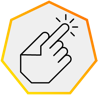 2. Planning for renewable energy
Renewable energy: exploring supply and demand
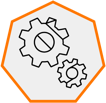 The owner of this manufacturing plant wants to shift to renewables and is modelling their options.
What can the model tell you about the opportunities and limitations for using wind and solar energy for this manufacturing plant?
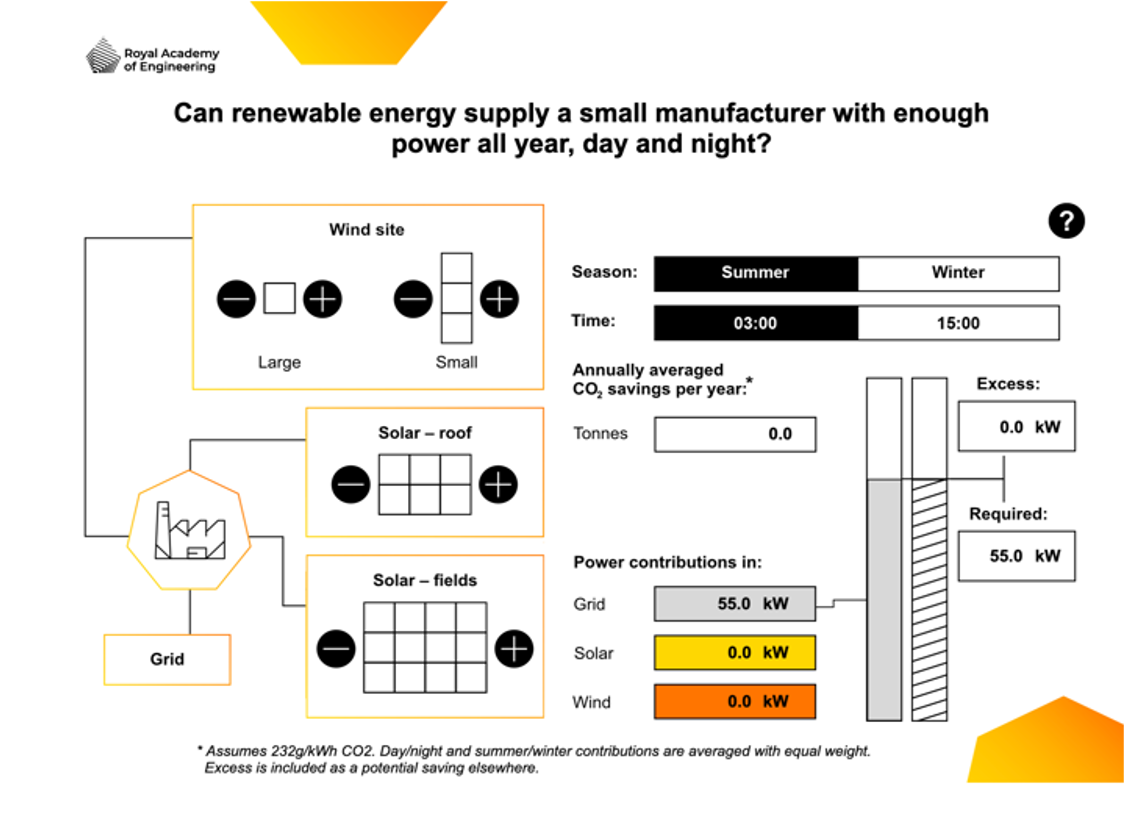 Add small or large wind turbines to the site.
Explore how supply and demand change across the day and seasons.
Add solar generation to the roof or a nearby field. Each box represents 10 x 1.6 m2 panels.
Identify when grid supply is needed or when excess energy is available, and how this affects the plant’s carbon emissions.
14
[Speaker Notes: Practitioner delivery notes

Learners will need internet access to use the Renewable energy interactive tool.

Activity
The previous activity highlights how energy supply needs to match demand, unless the timing of the demand can be shifted. Introduce the interactive tool, which allows learners to model some options for powering a manufacturing plant using solar and wind renewable energy. 
Explore how to click to add small or large wind turbines to the site, or to add solar panels to the plant’s roof or to an adjacent field the manufacturer is able to lease.
The interactive models in simple terms how demand and supply vary across the day or seasons.
Learners can explore different options to see how these reduce the plant’s carbon emissions, reduce the energy needed from the grid and at times create an energy surplus.
Learners will answer specific questions about the model on the next slide.

Assessment
Discussion.]
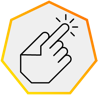 2. Planning for renewable energy
Renewable energy: finding the optimum mix
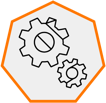 Use the Renewable energy interactive tool to answer these questions:
What are the maximum power outputs for each of the following: one large turbine, one small turbine, one group of 10 solar panels (one ‘box’ on the interactive)? Consider what time of day and year to select to identify these values.
What are the annual emissions savings for each of the following: one large turbine, one small turbine, one group of 10 solar panels?
Estimate the total annual emissions that can be saved when the site’s demand is fully met by renewable energy.
When is the peak time for wind energy and for solar energy, within the time and seasonal options available? Consider what time of day and year to select to identify these values.
Why might three small turbines be chosen over one large turbine?*
The site is at the edge of an industrial estate with parking. Where else might the additional solar panels be located instead of in a neighbouring field?*
What is the maximum excess power that can be generated?
What could the site owner do with this excess power when it is available?*
What emissions could be saved by ‘exporting’ this excess power for other users?
*for these questions, use your knowledge to answer rather than the interactive tool.
15
[Speaker Notes: Practitioner delivery notes

Learners will need internet access to use the Renewable energy interactive tool.

Activity
Learners use the interactive tool to answer the questions on the slide.
There is no optimum combination but it is worth bearing in mind that it is much harder to gain planning permissions for onshore wind turbines than for solar farms – a realistic constraint that the plant owner would encounter (correct at time of writing).

Example answers
Please see the next slide.

Assessment
Discussion and verbal answers (learners may wish to write their answers down).]
2. Planning for renewable energy
Renewable energy: finding the optimum mix – answers
Maximum power outputs:
Large turbine: 37 kW 
Small turbine: 11.1 kW
10 solar panels: 2.5 kW (250 W per 1.6 m2 panel, or per 156 Wm-2)
Emissions savings:
Large turbine 55.6 tonnes (the interactive averages outputs rather than using maximums)
Small turbine 16.7 tonnes
10 solar panels 1.8 tonnes
Total emissions savings would be about 77 tonnes of CO2 per year with 100% renewable energy.
The peak time for wind energy is winter at 3pm and for solar energy it is summer at 3pm.
Three small turbines might be chosen over one large turbine due to the visual impact or other planning constraints.
Additional solar panels might be located on parking verges, spare parking or yard space and other unused spaces with good sunlight.
The maximum excess power that can be generated is 15.9 kW, on a summer afternoon.
The site owner could install battery storage for some or all of this excess, or export it to the grid. This would allow carbon savings for the owner or for other electricity customers at times other than when most renewable energy is available.
About 10.7 tonnes of CO2 emissions (87.7 - 77) could be saved by exporting this excess for other users.
16
[Speaker Notes: Practitioner delivery notes

Activity
Review the answers on the slide.]
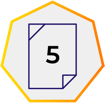 2. Planning for renewable energy
Powering the UK
At current values:

1.6 m2 solar panel typically provides
250 W per year.
1 kW solar typically produces about
850 kWh per year.

One offshore wind turbine produces 8 MW.
Each 1 MW of wind capacity produces about 500,000 kWh per year.
The transition to EVs and away from fossil fuel use means that electricity will provide almost all of the UK’s energy needs by 2050.

It is anticipated that this will mean an increase in demand from around 300 TWh today to about 610 TWh in 2050, largely supplied by wind and solar generation.

One scenario is to install the following generation by 2050:

430 TWh offshore wind
85 TWh solar

(Nuclear, tidal, hydrogen and ‘clean’ gas could provide the remainder.)
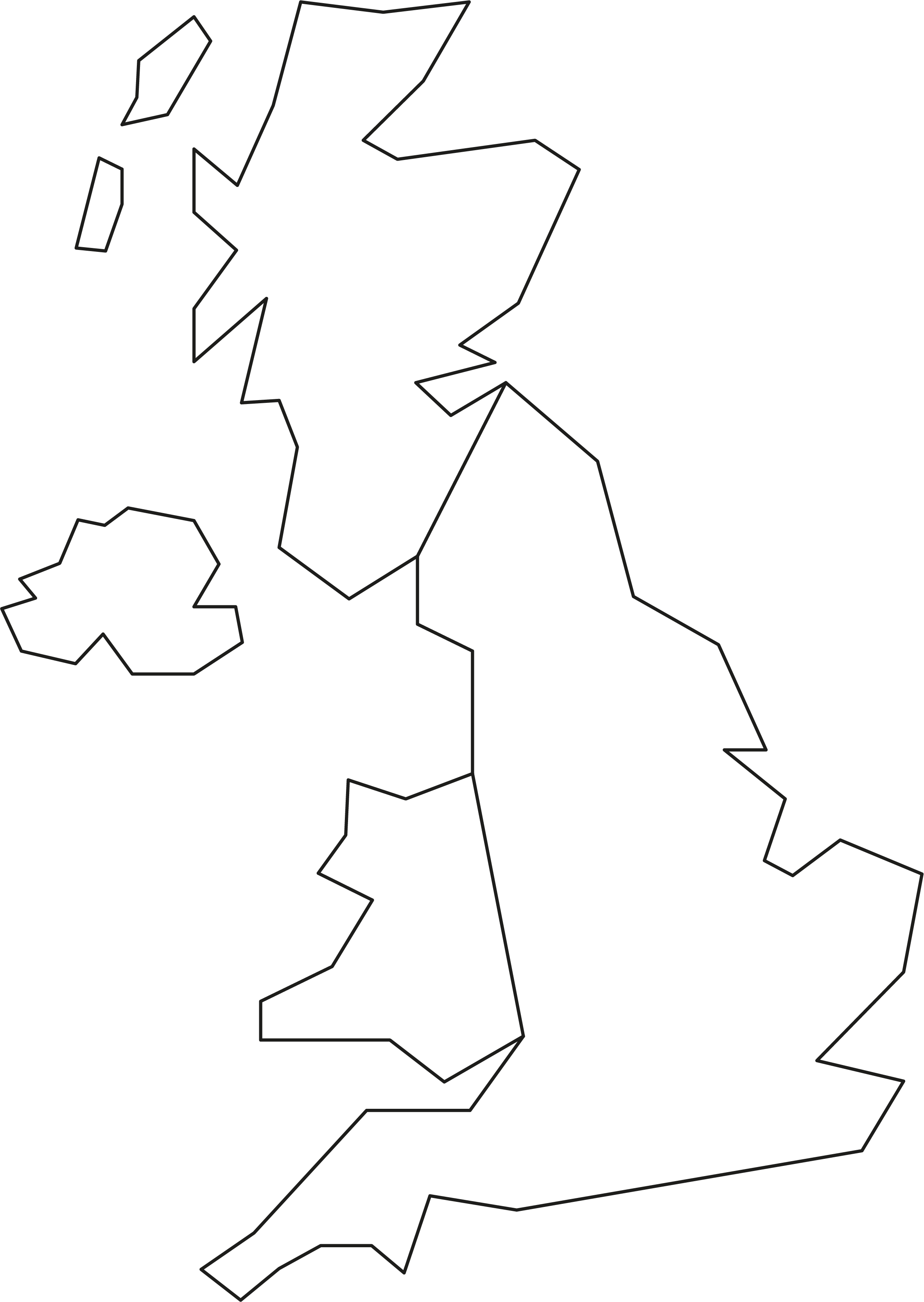 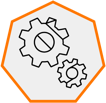 What area of solar panels and how many wind turbines will be needed?
17
[Speaker Notes: Practitioner delivery notes

This final activity uses data from the UK climate change committee’s 2020 sixth carbon budget for electricity generation - see extension. The calculations are for the entire capacity anticipated in 2050 and do not account for existing and upgraded current capacity. They do not account for future innovations and efficiency improvements so the final requirements may be less. The targets represent one scenario and would be supplemented by ‘firm’ energy sources such as nuclear, tidal energy, hydrogen production for ‘hard to electrify’ industries and subject to sufficient progress, ‘clean’ gas generation that captures carbon emissions for storage.

Activity
Review the information on the slide. Current predictions suggest that the UK needs to dramatically increase its wind and solar generating capacity and the slide presents one likely scenario.
Review the values for the relationship between wind and solar generation ratings and their yearly capacity (these are reasonable real-world averages based on industry data).
Challenge learners to use this information to estimate the total number of 8MW wind turbines and square metres of solar panels (using today’s technology) that might be needed to achieve this.

Activity sheet
Learners complete their calculations on Renewable energy - Activity sheet 5.

Example answers
Please see the next slide.

Assessment
Discussion.
Written calculations.

Extension
Capacity predictions are taken from: www.theccc.org.uk/wp-content/uploads/2020/12/Sector-summary-Electricity-generation.pdf]
2. Planning for renewable energy
Powering the UK - answers
Solar generation by 2050
Requirement of 85 TWh = 8.5 x 1013 Wh 
Remember that 1 kW of solar produces 850 kWh per year = 8.5 x 105 Wh
Hence required capacity in kw of solar is
8.5 x 1013 Wh  = 1 x 108 kW8.5 x 105   Wh
A 1.6m2 panel produces 250 W per year or 0.25 kW, so four panels per 1 kW.
Hence 4 x 108 x 1.6 m2 of panels are needed
= 640,000,000 m2 solar panels
This is 0.003 of the UK’s land area, or about 90,000 Premier League football pitches.
Wind generation by 2050
Requirement of 430 TWh = 4.3 x 1014 Wh
Remember that each 1 MW wind turbine produces typically 500,000 kWh, so 8MW will produce
8 x 500,000 kWh = 4 x 109 Wh per year
Dividing total requirement by output per turbine gives
4.3 x 1014 Wh = 1.075 x 105
4 x 109 Wh 
= 107,500 offshore wind turbines (each 8 MW)
18
[Speaker Notes: Practitioner delivery notes

Activity
Review the answers on the slide. For comparison, the UK currently has in the region of 13 GW solar and 26 GW wind (both offshore and onshore) as at summer 2022.
The requirements may seem vast at first but it’s important that learners understand that meeting both of these requirements is possible. For example, 90,000 football pitches sounds a lot, but when broken down into suitable domestic and commercial roofs and land areas, this is easily available.
An 8 MW offshore wind turbine is typically sited about 650 m away from its neighbours. Assuming the turbines were all in a single square, approximately what area and edge length would this square have?

Example answers
The square would be 328 x 328 turbines, rounded up. This would require a 327 x 650 m = 212,500 m edge. The square would be 212 km square and have an area of 44,944 km2 - about the same area as 4 x Yorkshire.

Assessment
Written answers.

Extension
Learners could research the concept of obtaining solar energy from desert areas and distributing it to where it is needed.]
2. Planning for renewable energy
Learning outcomes
You will be able to:
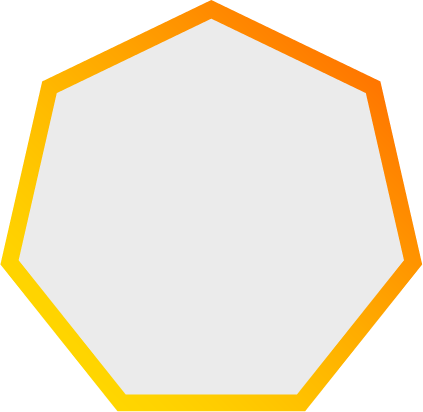 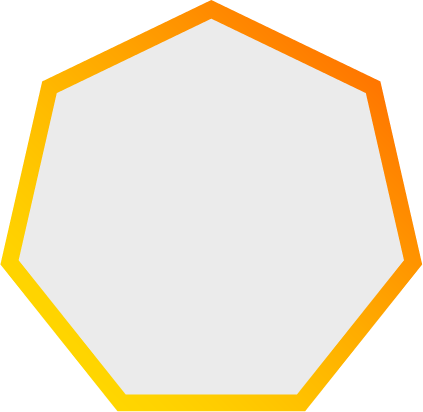 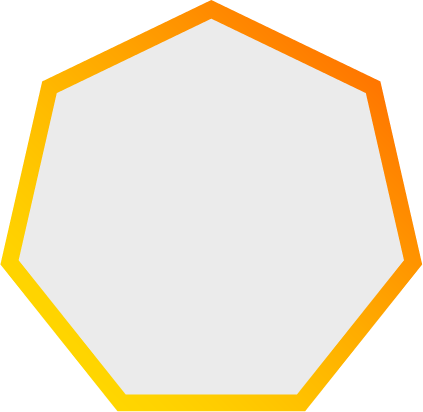 Use data and a simulation to make informed decisions about implementing wind and solar power generation for a manufacturing plant and for the UK.
Make calculations about energy and power, for generation and use.
Explain some key factors that influence the power output of a wind turbine.
19